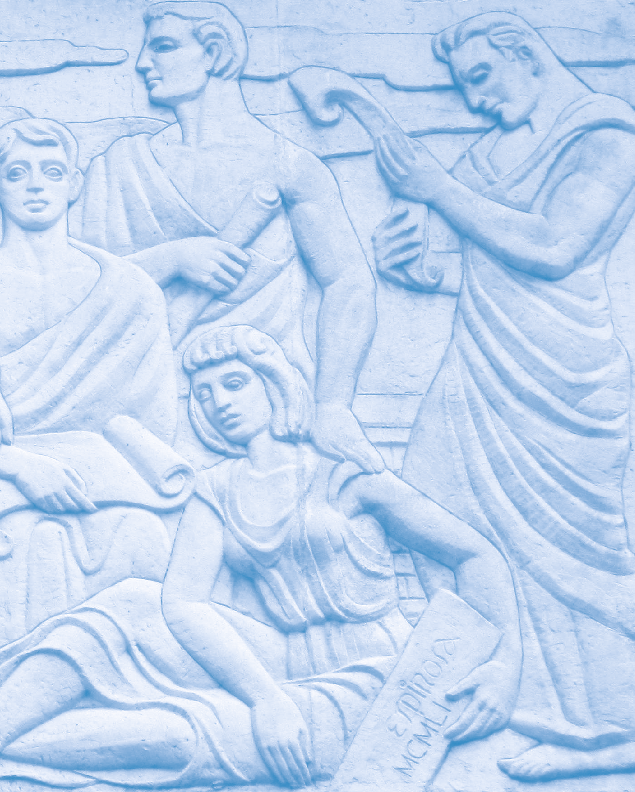 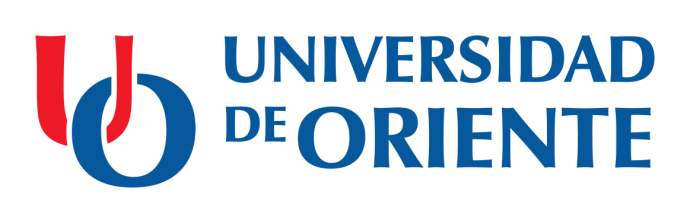 Federación Estudiantil Universitaria
“Nuestro aporte a una lucha por la vida”
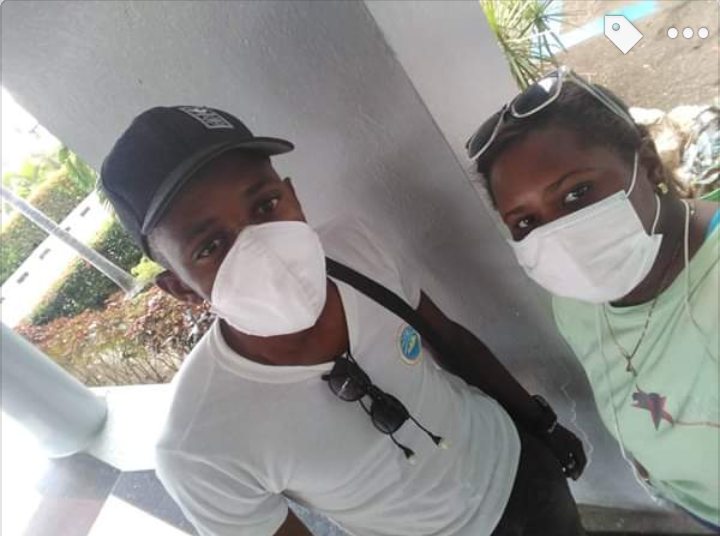 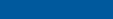 En cifras
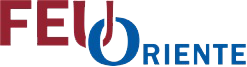 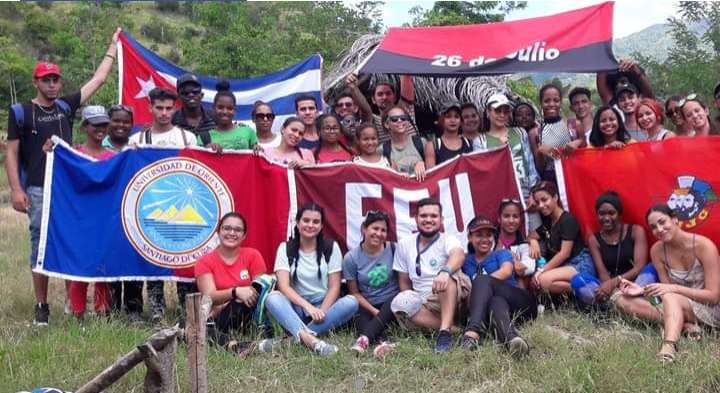 Nuestro universo estudiantil se extiende por todo el Oriente cubano, llegando hasta provincias como Ciego de Ávila.
Ello resulta en una cifra de más de 6000 estudiantes, de los cuales, alrededor de 3000 son becados, y se encuentran distribuidos entre nuestras dos Residencias Estudiantiles.
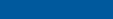 Actualmente...
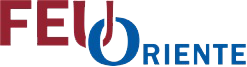 El día 23 de marzo del presente año, a partir de la indicación de detener el proceso docente en su modalidad presencial a nivel nacional, se procedió a la desconcentración de nuestra matrícula.
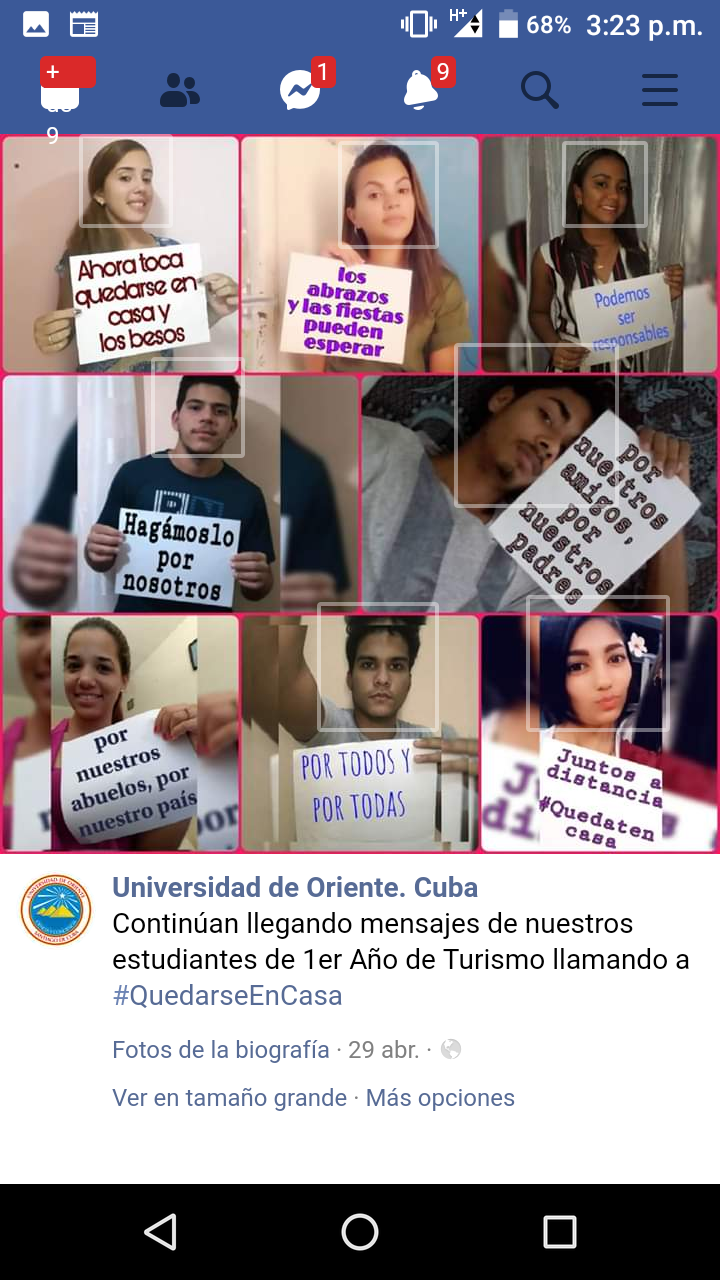 A raíz de las Indicaciones especiales  No. 1 del 23 de marzo del 2020 y posteriormente la No. 3 del 9 de abril del 2020, nos hemos volcado hacia nuestra autopreparación así como nuestro aporte a la lucha contra la COVID-19.
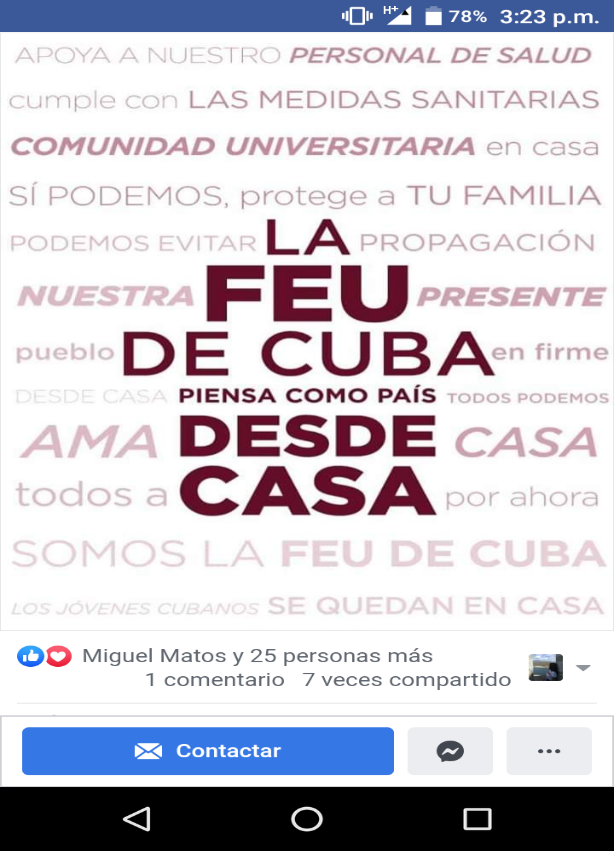 Una vez anunciadas las medidas adoptadas para continuidad y culminación de estudios cuando las condiciones estén creadas, nuestro objetivo sigue siendo permanecer diligentes cumplidores de lo establecido, así como continuar contribuyendo a que el retorno a las aulas sea seguro y en un futuro cercano.
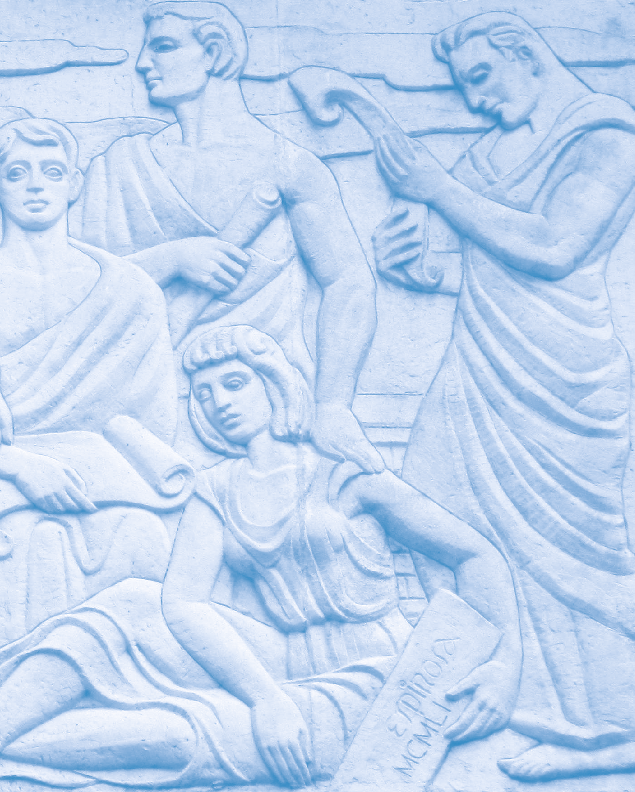 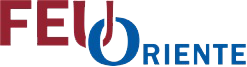 Durante esta etapa, respondiendo al llamado de la Dirección del país, de nuestro Ministerio y de todos los organismos inmersos actualmente en la ardua batalla contra la pandemia,  nuestros estudiantes, desde sus respectivos lugares de residencia, han procurado mostrarse a la altura de lo que siempre se ha esperado de la juventud que milita las filas de nuestra organización
¿Cómo lo han hecho?
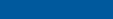 Actividades de impacto que involucran al estudiantado de la UO.
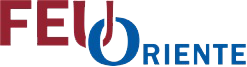 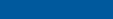 Actividades de impacto que involucran al estudiantado de la UO.
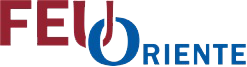 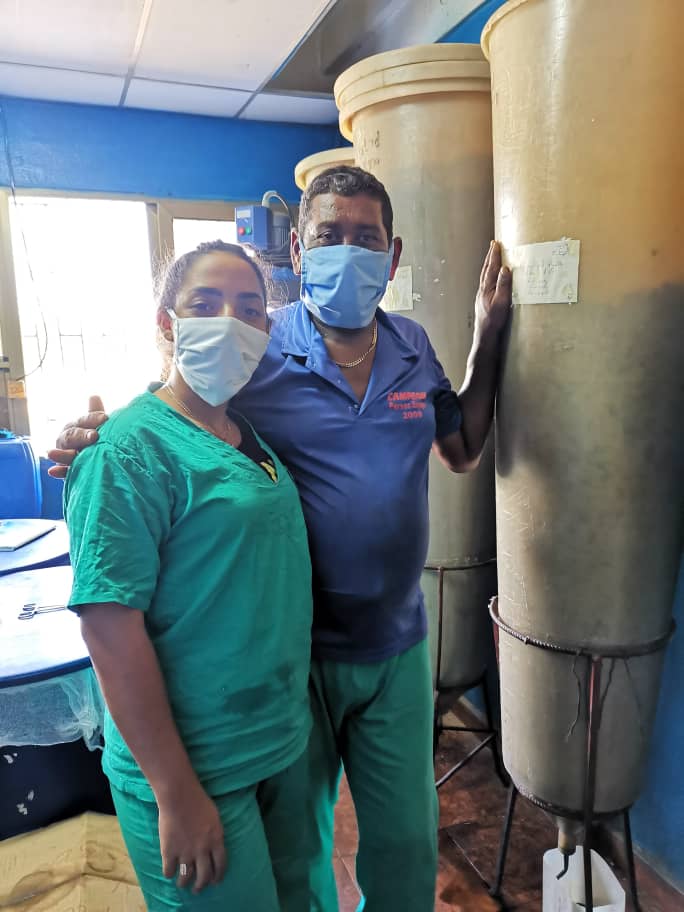 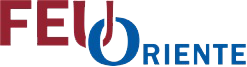 Nuestras experiencias…
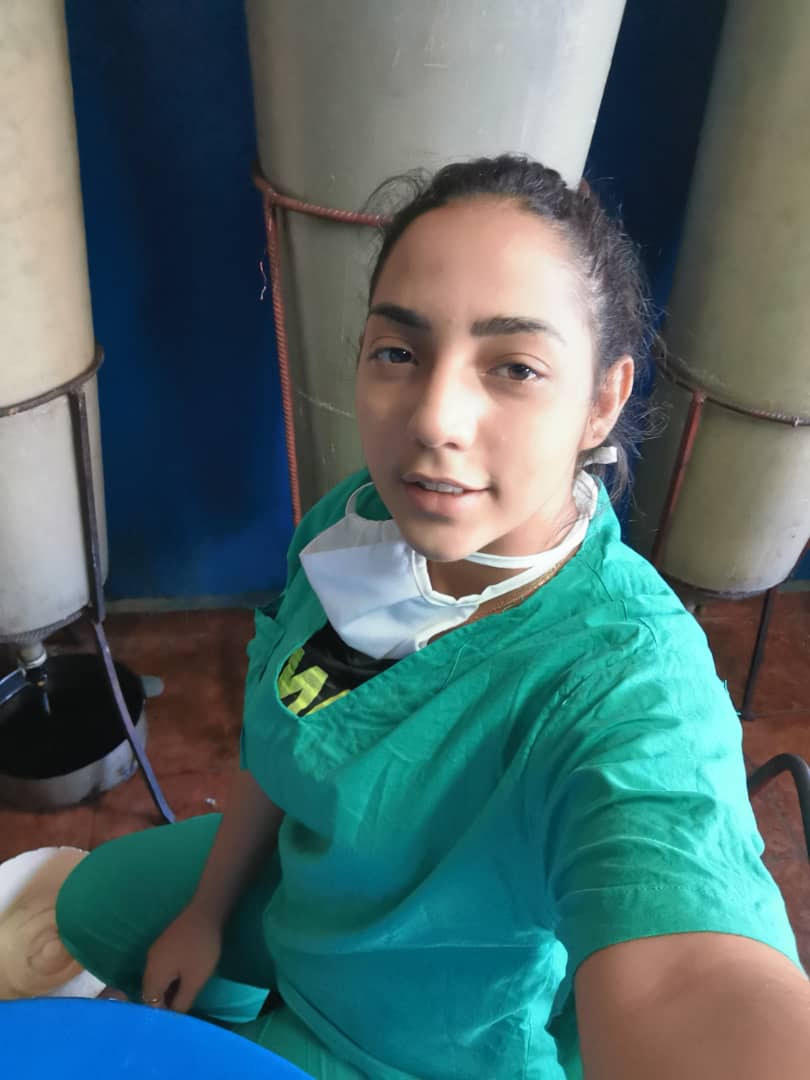 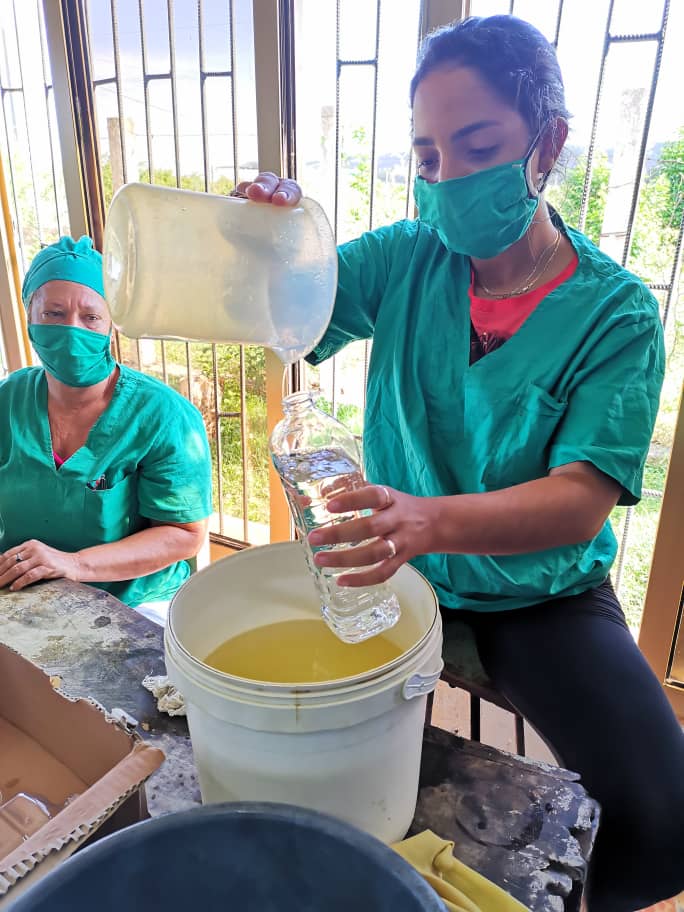 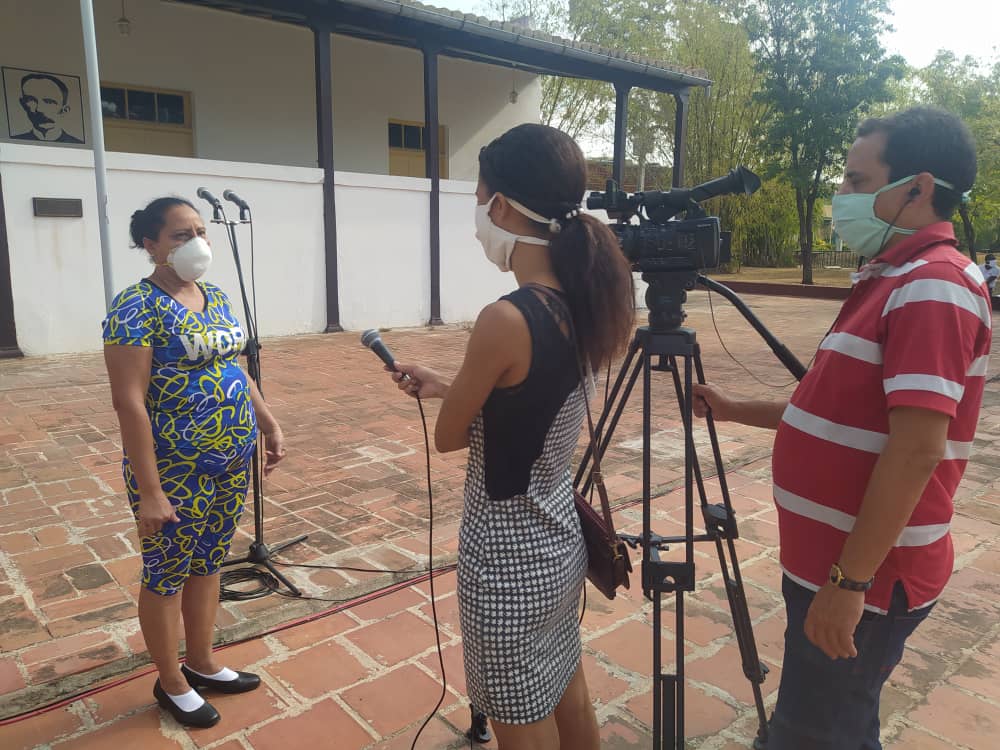 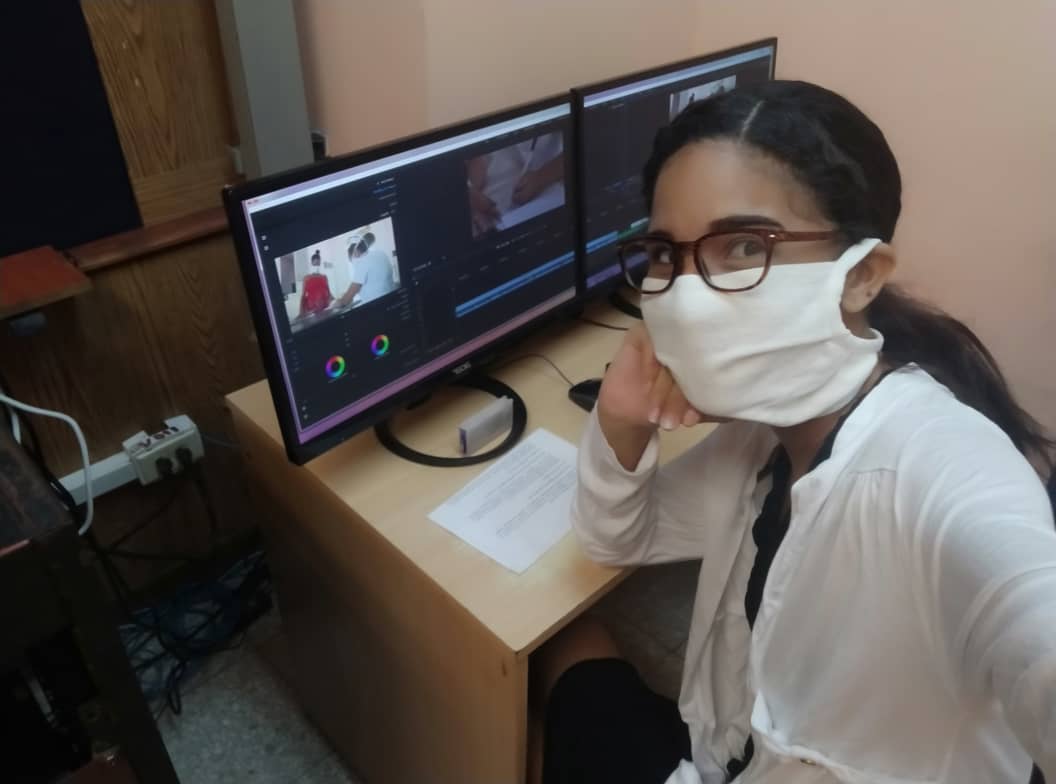 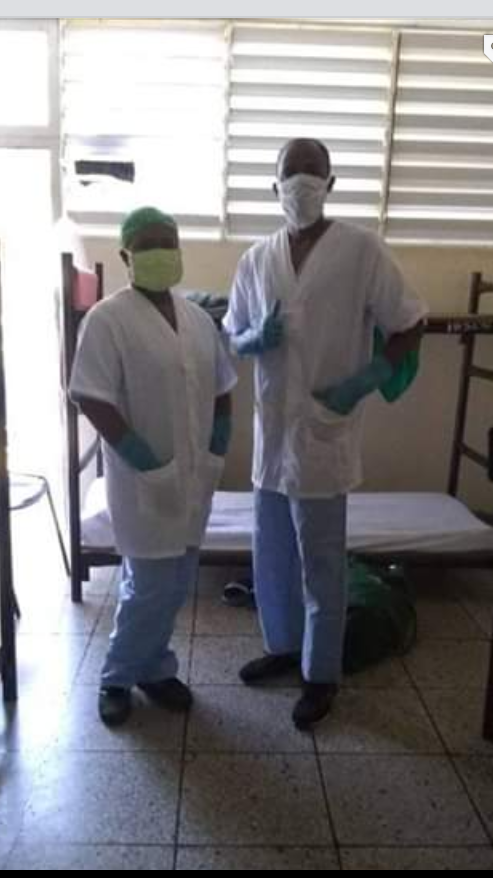 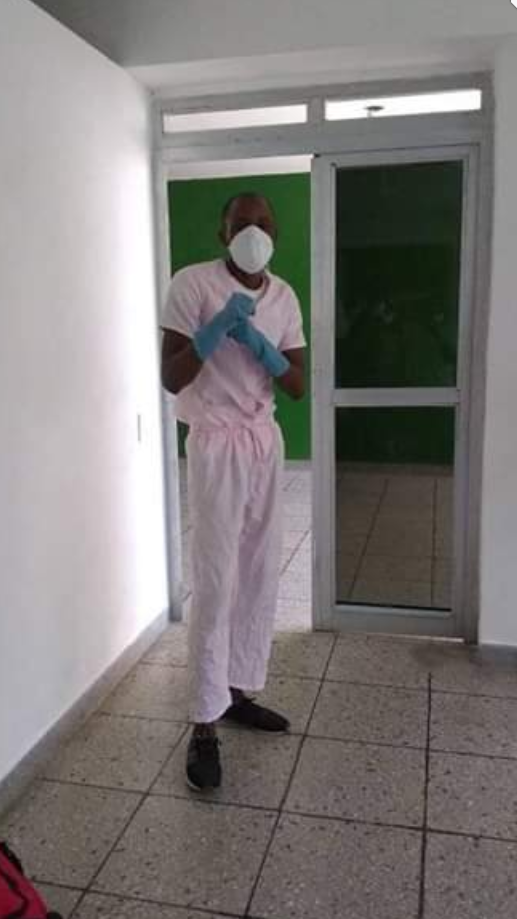 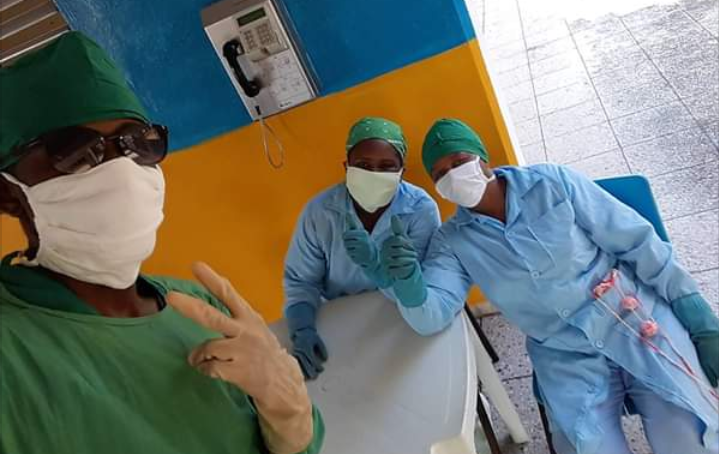 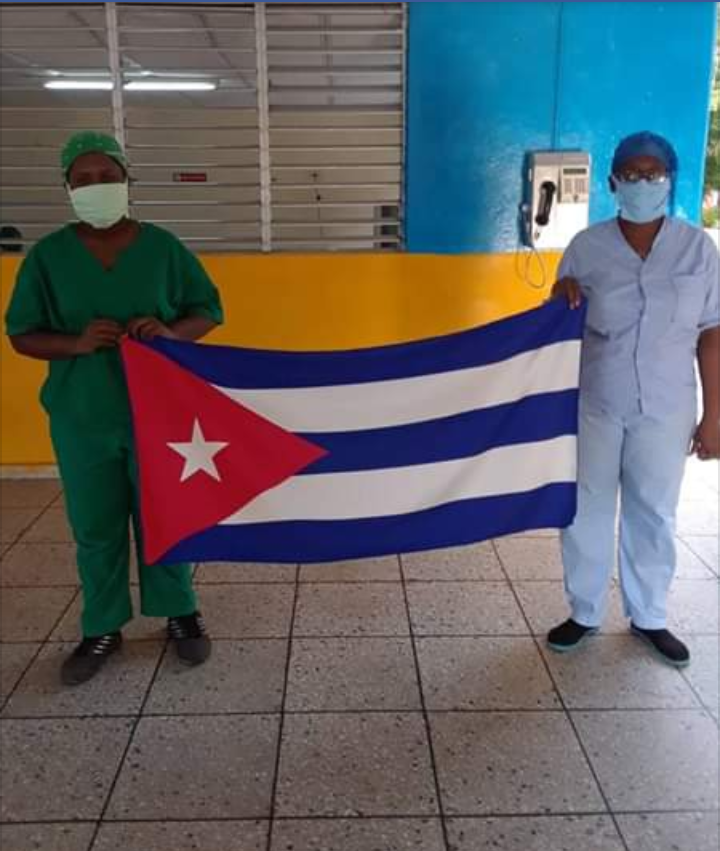 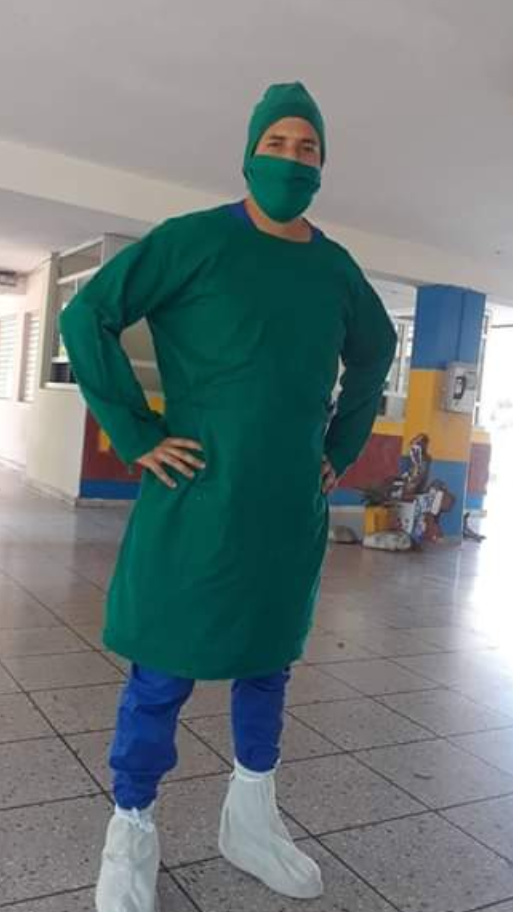 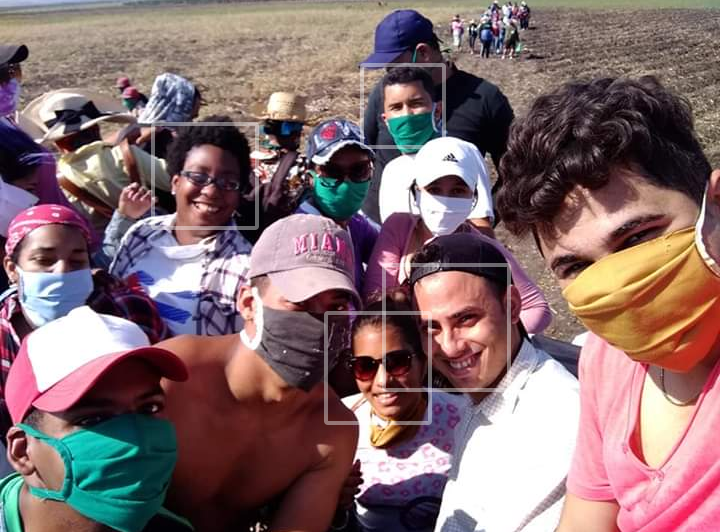 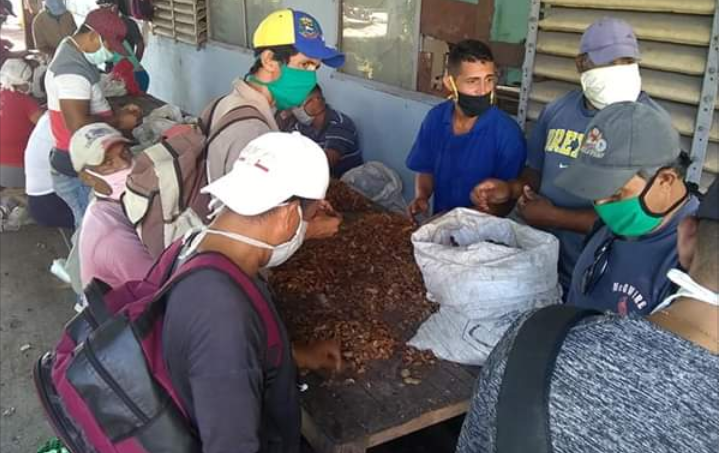 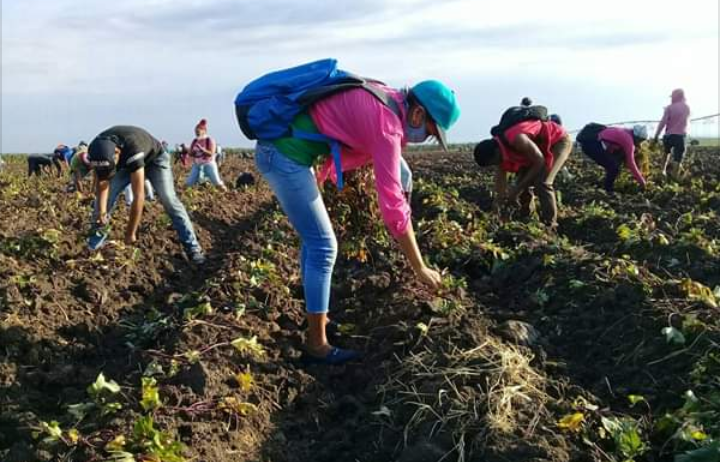 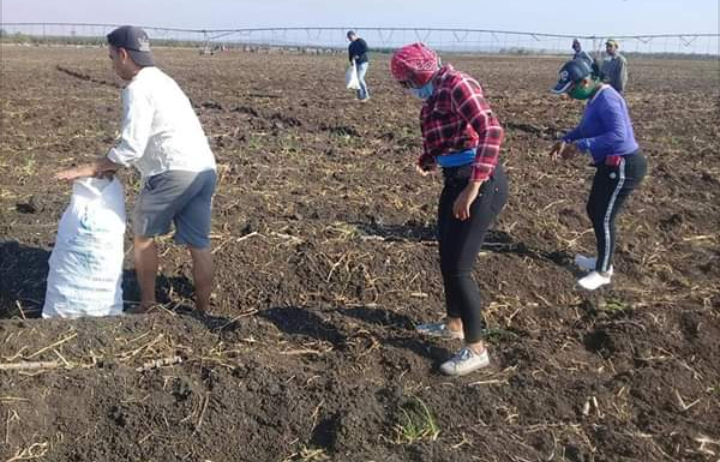